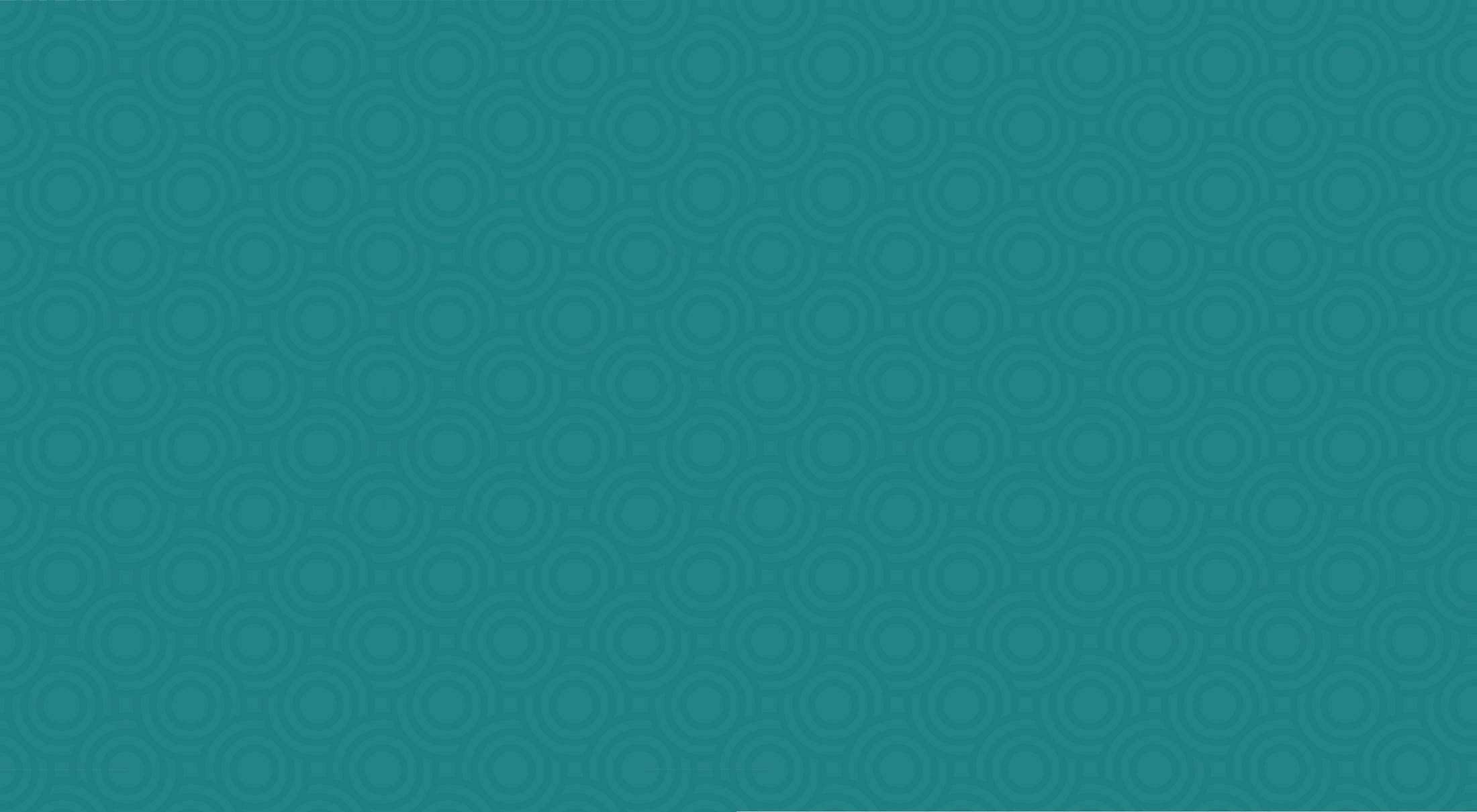 السلوك الأخلاقي عبر الإنترنت:
إنشاء صف يتصف بالإحترام والشمولية عبر الإنترنت
القسم 1 ، الوحدة 4 ، 7 مايو 2020
[Speaker Notes: Why important, 
Current trends- ie: cyberbullying (tell story, in the US)
Cultural considerations (story?)

Seen division, seen things that pull people apart. Goal is to create safe protective spaces for all students]
الترحيب والمقدمة
في نهاية هذه الجلسة ، ستكون قادرًا على:


تحديد قضايا أخلاقيات السلوك عبر الإنترنت
وصف مكوّنات المسؤولية الرقمية ، بما في ذلك إنشاء بيئة آمنة عبر الإنترنت و "آداب التعامل مع الإنترنت" وأفضل الممارسات في الاتصال عبر الإنترنت
وضع خطة لتعزيز السلوك الشامل والمحترم عبر الإنترنت
أهداف الجلسة
[Speaker Notes: LM – go through objectives and why. Goal of this session is to introduce participants to concepts. Many of you already understand and are already using online learning. Our session and some activities reflect that however we are hoping to guide all through the use of this whether you have been leading online sessions for years or just trying to get started. This will be a stretch area for many of our faculty and students. We will need patience in this process but also a perseverance to keep moving forward]
الإحصائيات الحالية لمنصّات الانترنت في العراق
يوضح الرسم البياني المنصّات الإلكترونية المسنخدمة من قِبل الشباب في العراق ومعدّل الشهري للاستخدام. 
فكّر في كيفية استخدام هذه المعلومات من أجل:

1- تعديل طريقتك للوصول إلى عدد اكبر من الطلبة، و
  2- فهم نوع السلوك الذي قد يواجهك عبر الإنترنت
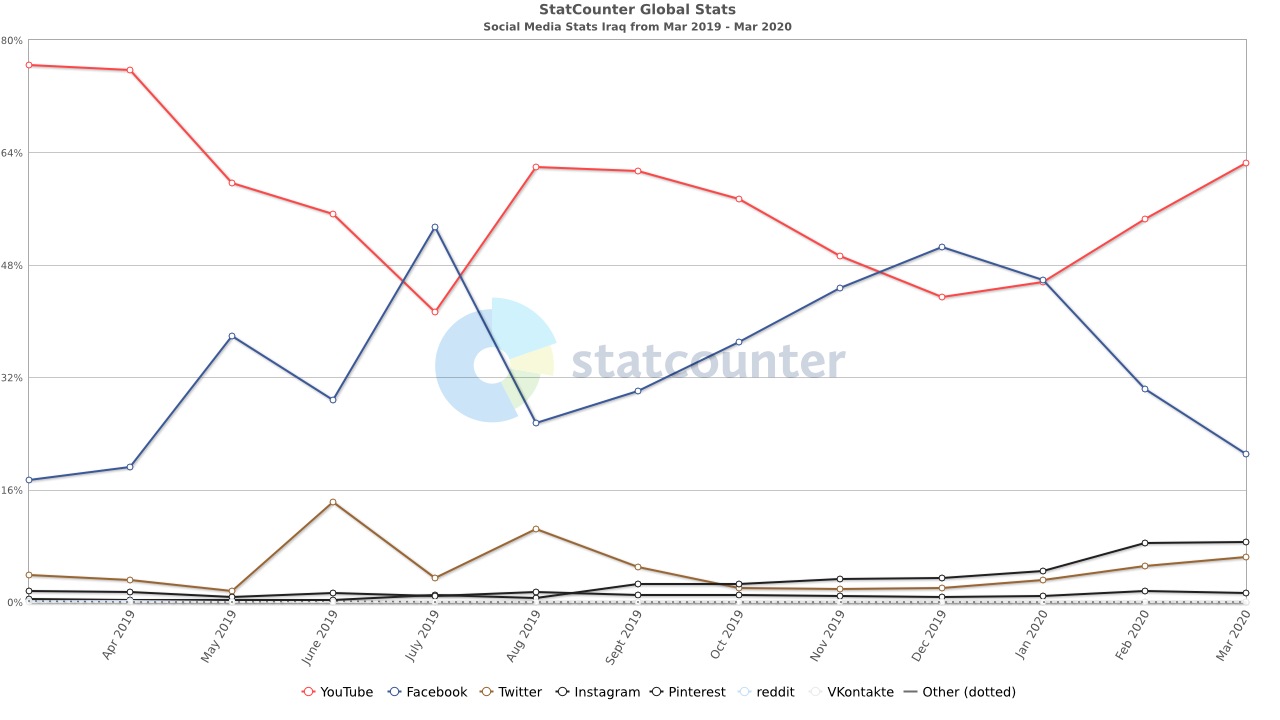 Iraq Stats
[Speaker Notes: Spending very little time here, intro’ing as a resource to understand iraqi youth online and model looking for information 

Let’s look at Iraqi youth overall social media activity- 
Now seeing what stats show students are using, how can you use this information to 1- adapt your approach to provide accessibility to more students and 2- understand what type of online behavior you may see?]
ما هي المواطنة الرقمية المسؤولة؟


التعريف ببساطة هو إمتلاك المهارات الاجتماعية للمشاركة في الحياة المجتمعية عبر الإنترنت بطريقة أخلاقية ومحترمة.
المواطنة الرقمية المسؤولة
[Speaker Notes: What does this look like practically? Lets see what we all think is considered ethical behavior

https://raisingchildren.net.au/pre-teens/entertainment-technology/digital-life/digital-citizenship]
أي من الإجابات أدناه هي أمثلة على السلوك الأخلاقي في فصل دراسي عبر الإنترنت؟

توثيق مصادر للمعلومات
استخدام اللغة المناسبة والتواصل مع الطلبة
الحفاظ على سرية درجات الطلبة
كل ما ورد اعلاه
استطلاع
[Speaker Notes: Quick formative assessment model to gauge starting point for all – LM define what meant by formative assessment 

Information pulled from https://www.onlinecollegecourses.com/2012/03/08/ethical-behavior-guidelines-for-online-students/

the answer that frequently comes up is centered on issues about cheating. Many students relate ethics to “doing the right thing” and describe how they are guided by an internalized sense of right and wrong. But that is only one component of ethical behavior and students need to consider the other forms, some are unique to interactions within a technologically-enabled classroom environment.]
تعريف السلوك الأخلاقي
الأخلاق هي مجموعة من المعايير التي يتبعها كلٌ منا ، وتوجه سلوكنا وتعاملنا مع الآخرين.
على سبيل المثال ، لدى جامعتك مجموعة من المعايير السلوكية التي يتوجب على الطلبة إتباعها أثناء التعامل مع الآخرين ، حيث توّجه هذه المعايير قراراتك ، و بناءً عليها ستقرّر إما التصرف بشكل أخلاقي أو غير أخلاقي ، مما يعني أنك ستتبع المعايير أو تتجاهلها.
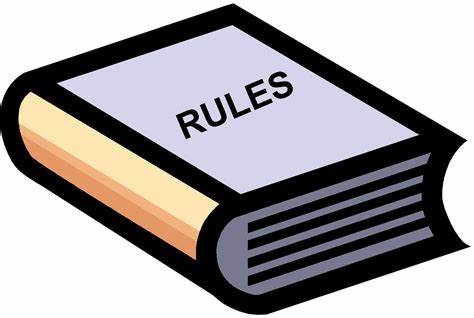 [Speaker Notes: Information pulled from https://www.onlinecollegecourses.com/2012/03/08/ethical-behavior-guidelines-for-online-students/

Ethics are a set of standards that each of us follow, It guides our behavior and interactions with others. For example, your school has a set of behavioral standards that students are to adhere to while interacting with others, which allows you to make ethical decisions. You will decide to either act ethically or unethically, which means you will follow the standards or disregard them. 

That is different however from morals are what we use to make a determination of right and wrong. You will decide that an issue is morally right or wrong, based upon your belief system and what you have been taught by society, religious affiliations, and your upbringing. 
Your actions in the classroom can be evaluated as ethical or unethical, based upon the class code of conduct; whereas, morals are personal in nature. In an online classroom you will find students with diverse backgrounds and differing opinions of what is right or wrong. While you may not be able to reach a consensus on what is morally right or wrong, you can agree upon what constitutes ethical or unethical actions. Let’s consider the ethical choices you may have to make as an online student.]
تعريف السلوك الأخلاقي في الفصل الدراسي
[Speaker Notes: https://www.onlinecollegecourses.com/2012/03/08/ethical-behavior-guidelines-for-online-students/

Academic Honesty- One of the first topics that come to mind when students are asked about ethical choices is academic honesty and specifically plagiarism or cheating. plagiarism using the words of someone without giving them credit. Act ethically by acknowledging sources used in your postings or written assignments – whether you paraphrase that information or use a direct quote

Classroom Behavior - Your behavior in class, or the manner in which you conduct yourself, is also an ethical choice.  In online class people may become more vocal, but also more careless.” often forget people can read, interpret, and misinterpret what has been posted. 

read their messages aloud before posting them and consider both the content and possible tone of the messages. cyber safety, which involves how you behave or act towards others online. Cyber safety for students “includes the language they use and the things they say, how they treat others, respecting people's property (e.g. copyright) and visiting appropriate websites.” Also related to cyber safety is cyber bullying. Cyberbullying can include:•    “Insulting: Posting or spreading false information about a person that will cause harm to that person or that person’s reputation.•    Targeting: Singling someone out and inviting others to attack or make fun of her or him.•    Excluding: Pressuring others to exclude someone from a community (either online or offline).•    Harassment: Repeatedly sending someone nasty, mean and insulting messages.”
It is your responsibility as a student to act ethically in your class. Instructors know the importance of monitoring online interactions to ensure that students have a safe classroom environment to work in. For example, if you observe a message within the discussion board that may be perceived as threatening or hostile, I’ll address it right away with that student

Privacy : The issue of privacy is very different in Iraq than the US. Think about what ethical consideration you have for students and also what do students have regarding privacy? You can make a conscious choice or ethical decision not to disclose the email address or phone number of your classmates or students. Even though there is an element of anonymity associated with the online classroom it is possible to learn about personal information from class rosters and messages posted within the classroom – and having access to this kind of information does not imply permission to use or distribute it.

Proactive Approach - How do you know if you have not made a correct ethical choice? What can you do ahead of time to help you make the best ethical decisions? Take a proactive approach. 
•    Does your school have a  privacy policy.What is your school’s policy concerning academic honesty.•    Review your online posts. What would you want other classmates and instructors to know about you?•    Develop a classroom code of conduct for your classroom which can be a statement or set of rules to follow that establishes how you will interact with others in the classroom.•    remind students and model for students being a good digital citizen by following netiquette guidelines and avoiding any form of inappropriate online behavior.]
Netiquette

آداب التعامل الإلكتروني السليم
""Netiquette قواعد الآداب المطبّقة عند التواصل عبر شبكات الكمبيوتر ، وخاصة الإنترنت."

وبعبارة أخرى ، آداب السلوك عبر الإنترنت ، قواعد السلوك المتعارف عليها في المجتمع
[Speaker Notes: https://www.dictionary.com/browse/netiquette

Ethics differ from netiquette. Ethics are our standards, basically our rules in the classroom where netiquette is our manners]
آداب التعامل الإلكتروني السليم
سؤال: أي مما يلي يعّد ضمن "آداب التعامل" الجيدة؟
قم بالإجابة في الاستطلاع.
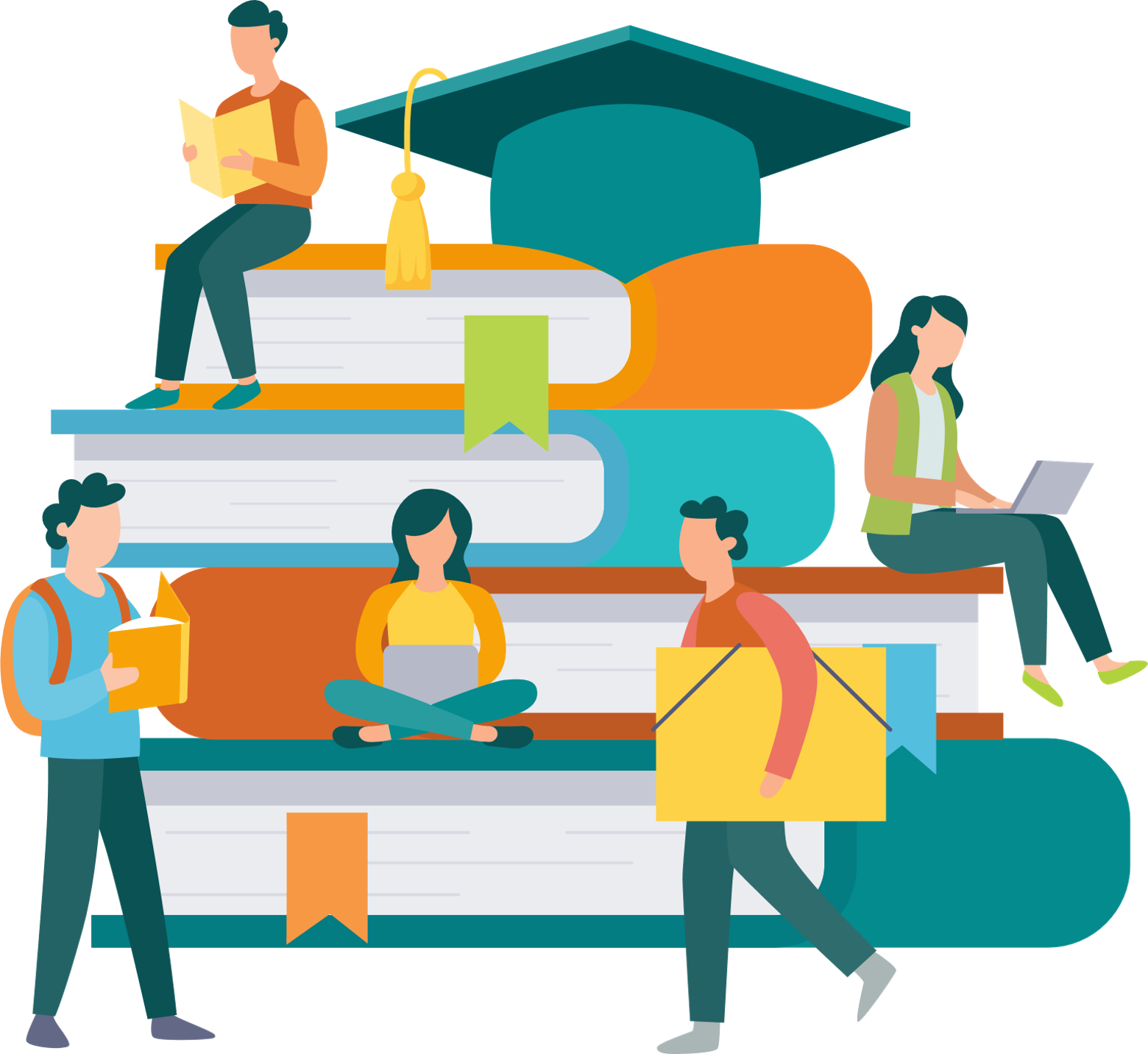 كتابة رسالة بريد إلكتروني لطالب بالأحرف الكبيرة 
إرسال رسالة نصية إلى الطالب في الساعة 1:00 صباحًا
إرسال مشاركة باستخدام التحدث النصّي المختصر
إرسال منشور بإستخدام التواصل الكتابي المحترف وأسلوب الكتابة المناسب.
[Speaker Notes: USE POLLING!]
قواعد آداب التعامل الإلكتروني السليم
التحقق قبل النشر!
تجنّب اللغة الحادة
أهتم بالأملاء و القواعد
لا تخرج عن الموضوع
تجنّب السخرية
"من فضلك و شكرا لك"
لا تسمّي الاشخاص بألقاب معينة
احترام الآراء
أنشر الملخصات
كن متسامحا
التحقق من الاسئلة الاكثر طرحاً
[Speaker Notes: http://blogs.onlineeducation.touro.edu/15-rules-netiquette-online-discussion-boards/
Before posting your question to a discussion board, check if anyone has asked it already and received a reply. Just as you wouldn’t repeat a topic of discussion right after it happened in real life, don’t do that in discussion boards either.
Stay on topic – Don’t post irrelevant links, comments, thoughts, or pictures.
Don’t type in ALL CAPS! If you do, it will look like you’re screaming.
Don’t write anything that sounds angry or sarcastic, even as a joke, because without hearing your tone of voice, your peers might not realize you’re joking.
Always remember to say “Please” and “Thank you” when soliciting help from your classmates.
Respect the opinions of your classmates. If you feel the need to disagree, do so respectfully and acknowledge the valid points in your classmate’s argument. Acknowledge that others are entitled to have their own perspective on the issue.
If you ask a question and many people respond, summarize all answers and post that summary to benefit your whole class.
Be brief. If you write a long dissertation in response to a simple question, it’s unlikely that anyone will spend the time to read through it all.
Don’t badmouth others or call them stupid. You may disagree with their ideas, but don’t mock the person.
If you refer to something your classmate said earlier in the discussion, quote justa few key lines from their post so that others wont have to go back and figure out which post you’re referring to.
Before asking a question, check the class FAQs or search the internet to see if the answer is obvious or easy to find.
Check the most recent comments before you reply to an older comment, since the issue might have already been resolved or opinions may have changed.
Be forgiving. If your classmate makes a mistake, don’t badger him or her for it. Just let it go – it happens to the best of us.
Run a spelling and grammar check before posting anything to the discussion board. It only takes a minute, and can make the difference between sounding like a fool and sounding knowledgeable.]
اكتب ردودك في مستند كوكل هذا

ما هي المشكلة الأكبر التي تراها في سلوك الطلبة عبر الإنترنت؟ يمكن أن يكون هذا في الفصل الدراسي عبر الإنترنت أو في استخدامهم لوسائل التواصل الإجتماعي.
ناقش
[Speaker Notes: This could go sideways, but planning a link to a google doc and asking for examples of behavior seen in students currently in online classes (not online in general) will use this to inform steps in a few follow up areas throughout the training]
قواعد السلوك
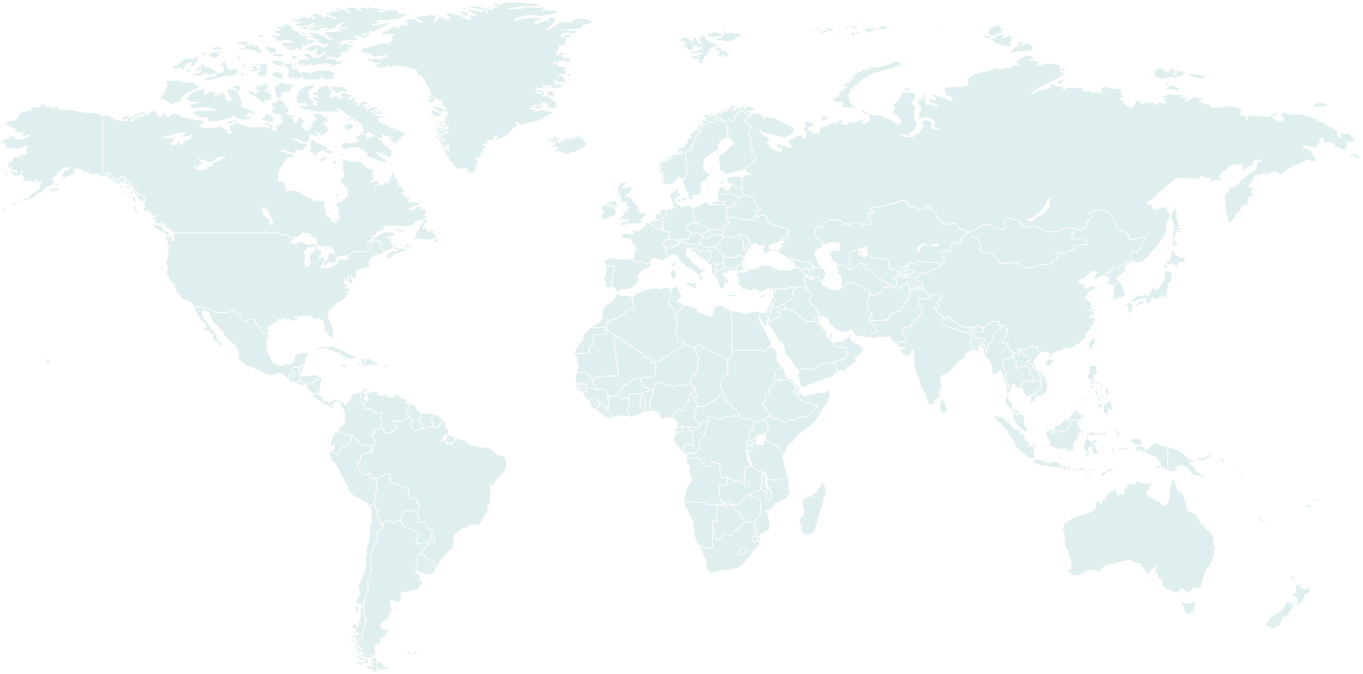 تعّد قواعد السلوك الخطوط العريضة للسلوكيات والحقوق ومسؤوليات الطلبة وأعضاء الهيئة التدريسية.

وهي كذلك عبارة عن وثيقة مكتوبة توضّح بالتفصيل القواعد الأخلاقية أو القِيم ومعايير السلوك التي يجب على جميع الأعضاء إتباعها. 
(المصدر: اليونسكو)
[Speaker Notes: EXPLAIN
In every school a culture develops. This is natural and really based on how leadership sets expectations and responds to scenarios and situations within the classroom. Proactive universities and faculty take steps to promote the culture they value and desire to see. They do so by creating shared expectations and behaviors and making sure everyone involved (students, parents/guardians, teachers) participate in the creation of those expectations and have a copy of this code of expected behaviors. Together they develop standards that all members are expected to follow and maintain. 
 
READ
Read the text on the slide. 
 
Source Materials: https://education.findlaw.com/student-conduct-and-discipline/student-codes-of-conduct-background.html; http://teachercodes.iiep.unesco.org/teachercodes/guidelines/Guidelines.pdf]
قواعد السلوك
ما سبب اهميتها؟

تمثل قواعد السلوك سجلاً واضحًا ومحددًا وشاملاً لبيئة الفصل الدراسي حيث توضّح إلى جميع الأطراف المعنيّة الحقوق والمسؤوليات والسلوكيات المقبولة.

تخلق أيضا مساحة آمنة وشاملة وتوفر الحماية لجميع الطلبة وأعضاء الهيئة التدريسية.

هي مجموعة من القواعد المتفق عليها لجميع الأعضاء.

تخلق شعورًا بالنظام والأمان للطلبة والذي بدورة يقلّل قلقهم.
[Speaker Notes: READ 
Read the text on the slide. 
 
SAY
The best time to create a school wide code of conduct is at the beginning of the school year. While this is ideal, it is never too late to create a code of conduct. Codes of conduct can also be established by individual teachers in their specific classrooms. The beginning of the year is the ideal time to establish a code of conduct since it is the beginning of the year and important to establish the expectations for the entire school for the rest of the school year. This is naturally when educators set procedures, rules, and consequences for their students. It ensures the entire education community is unified in establishing a safe inclusive learning environment for all students.]
اهداف قواعد السلوك
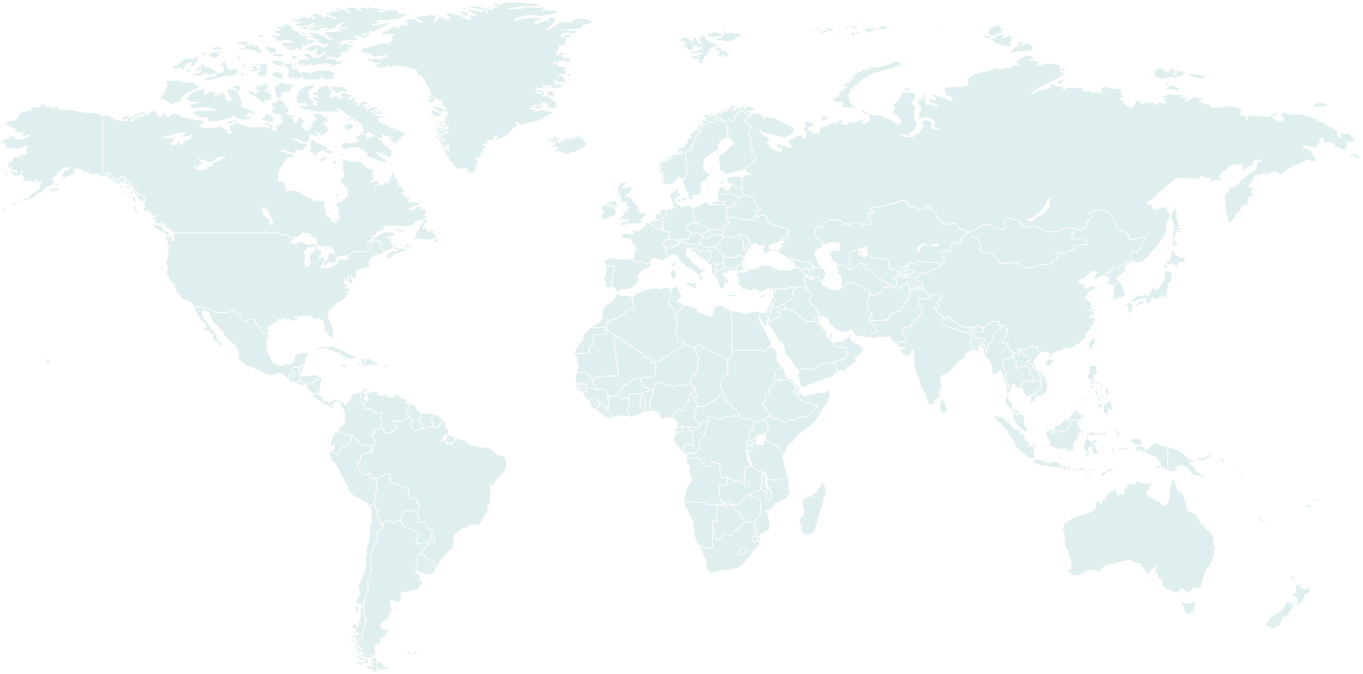 دعم الاستاذ من خلال توفير إرشادات واضحة بشأن القرارات الأخلاقية ودعم الحقوق والمسؤوليات للجميع
الحفاظ على مهنية الاستاذ
حماية أعضاء الهيئة التدريسية والطلبة من خلال توضيح الحقوق والمسؤوليات للجميع

بناء الثقة العامة في المؤسسات التعليمية والأساتذة
[Speaker Notes: Supports educators- serves as basis for decisions regarding behavior by providing clear rules and consequences (ie: cheating or plagiarizing, clear consequence, no wasta)]
عناصر قواعد السلوك
ويتضمن ذلك:

حقوق الطلبة وأعضاء الهيئة التدريسية.

مسؤوليات جميع الأطراف بما في ذلك الطلبة وأعضاء الهيئة التدريسية.

الحد الأدنى للسلوك المقبول من جميع الطلبة.

انتهاكات السلوك - تتضمن مستويات مختلفة من الشدة والعواقب تدعم بيئة آمنة وشاملة لجميع الطلبة

الإجراءات المعيارية على مستوى الجامعات
[Speaker Notes: SAY
Let’s talk about the components of a code of conduct. These rights of the teachers, students, and parents should be clearly stated and agreed upon between all parties. 
 
The core areas of a code of conduct are:
 
The rights of the students, parents, and teachers.
It’s important to note here, that we are talking about the collective community, and expectations we have for the entire learning community from the teachers to the parents. 
Rights refers to that what each human being deserves, such as respect, equal opportunity to learn, etc. 
 
The responsibilities of all parties including students, teachers and parents.
This refers to the behavior expected for all in the learning community. How will everyone treat those around them? It is important to frame these as ‘responsibilities’ knowing that it is the responsibility of each member to act this way while in school.
 
Minimum accepted behavior of all students. 
 
Violations of behavior – includes different levels of severity and consequences that supports a safe, inclusive environment for all students. 
A code of conduct should not only include the expected behavior, but also the consequences for violating behavior. It is important to keep in mind that consequences should be fair and equal across all students. They are not intended to inflict physical harm, but encourage and coach students towards the appropriate behavior. 
 
School-wide standard procedures.]
قواعد السلوك عبر الانترنت - امثلة
خطوات بدء العمل بقواعد السلوك
[Speaker Notes: The process for creating a code of conduct is just as key as the final product or code of conduct. The process is intended to be participatory and engaging with all members of the class. This is an abbreviated process for the purpose of practicing it in this session. More steps can be added to the process, but we will keep it abbreviated here for the purpose of this session. 
 
So how do you go about creating a code of conduct? It is really fairly simple, we’ve outlined a few steps here for you that can be used in an online classroom]
وضع قواعد السلوك
بإستخدام مستند Google  هنا ، يرجى إضافة أفضل 3 حقوق ومسؤوليات للمشاركين والمدرّبين في هذا التدريب. سيكون هذا بمثابة قواعد السلوك المتبعة طوال فترة التدريب.
Rights of participants 
https://pollev.com/lorimason090?_ga=2.259255498.1927923288.1588793402-409301217.1588793402
Responsibilities of Participants 
https://pollev.com/lorimason090?_ga=2.15967606.1927923288.1588793402-409301217.1588793402
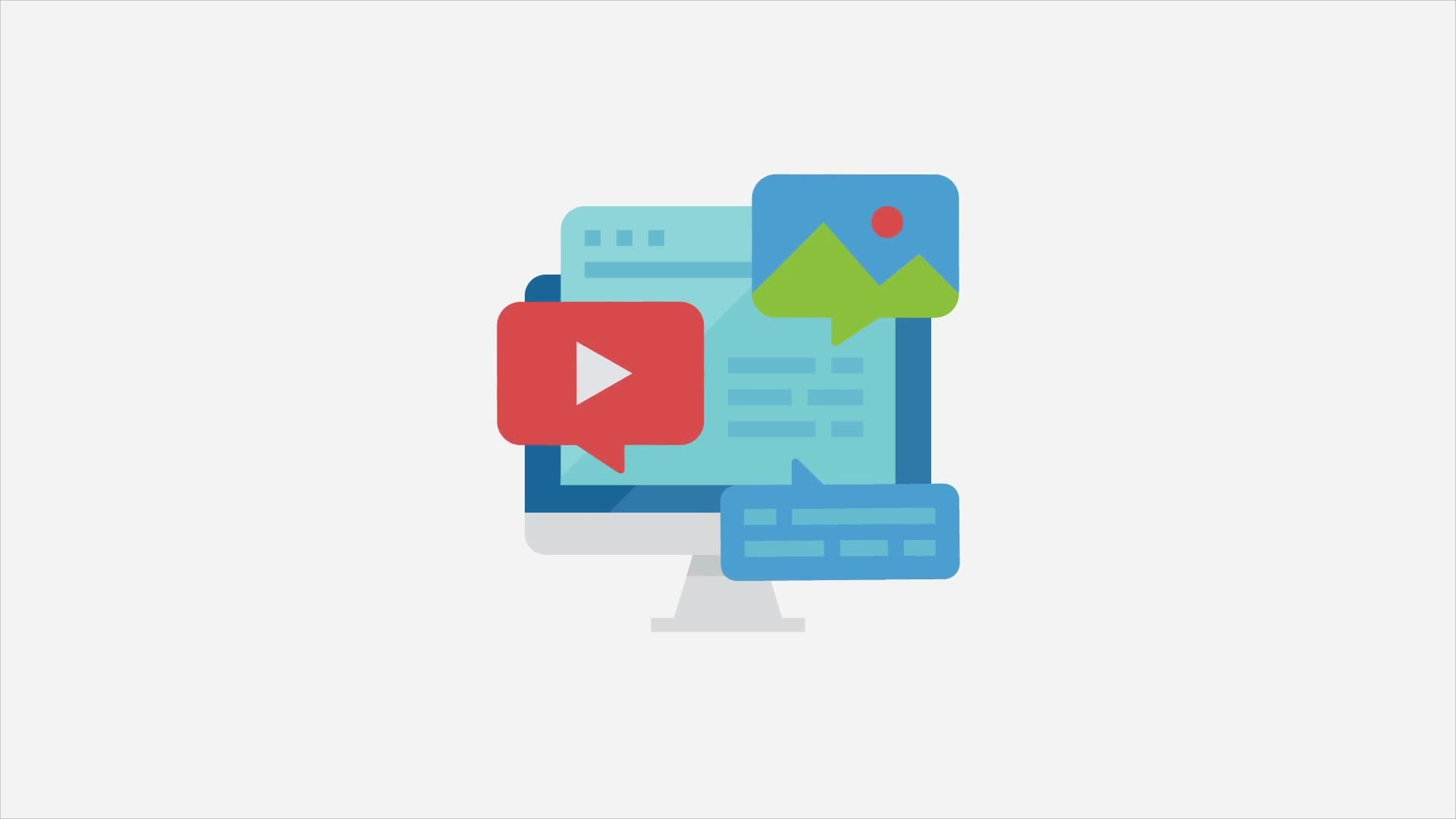 مسؤوليات الأستاذ

هل تقوم بإيضاح امثلة السلوك الأخلاقي عبر الإنترنت في صفك؟
هل تقدم إرشادات استباقية مناسبة لسلوك الطلبة؟
هل لغتك والصور على الإنترنت شاملة؟
هل تحاسب الطلبة على السلوك؟
هل تحترم خصوصية الطلبة؟
إنشاء فصل دراسي شامل عبر الإنترنت:
تأمل
[Speaker Notes: To begin to recap- spend a minute reflecting on your role if you are already teaching online OR thinking about how you will begin to create an inclusive onlin classroom that has ethical communication standards once you do start your online class



Materials from IREX Remote Training Handbook]
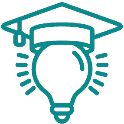 اختبر الصوت والفيديو مسبقًا.
ابدأ دائمًا كل جلسة بكتم مكروفونات الحاضرين لتجنب التداخل الصوتي
استخدم الفيديو الخاص بك دائمًا ما لم تمنعك جودة الإنترنت من ذلك
احتفظ بمصدر ضوء أمامك لتجنب الظل 
اجعل الحائط خلفيةً لك إن أمكن ، بدلًا من المساحة المفتوحة لتجنب اي تشتيت قد يحدث خلفك
اذا لم تتمكن من تنجب المساحة الخلفية ، فتأكد انها مناسبة ان تكون مرئية للحاضرين
لا تقلق كثيرًا بشأن ظهور الحيوانات الأليفة والأطفال حولك اثناء الفيديو ، فهذا أمر لا مفر منه تقريبًا.
نصائح عملية
الممارسات الجيدة في اجتماعات الفيديو
[Speaker Notes: Source Patrick O’Shea

As we are wrapping up this session, we also have some practical tips and good practice for video meetings. You can add to these or create your own but it is always a good idea to share out these tips before your class begins]
اهم ما تعلمناه من الوحدة 4
يمكن لأعضاء الهيئة التدريسية ان تتخذ نهجًا استباقيًا لإنشاء بيئة شاملة توفر الحماية للطلبة عبر الإنترنت

تعّد قواعد سلوك الدورة التدريبية عبر الإنترنت أساسًا مهمًا للمسؤولية المشتركة في الحفاظ على مساحات آمنة توفر الحماية لجميع الطلبة.
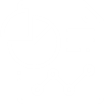 صح أو خطأ:

لست مضطرًا إلى توثيق المصدر إذا ما قمت بإعادة صياغة المعلومات فقط.
السؤال الاول
[Speaker Notes: Using the poll for the quiz]
تتضمن أمثلة التنمّر عبر الإنترنت

 عمل منشور او نشر معلومات كاذبة عن شخص.
أستبعاد شخصٍ ما ودعوة الآخرين والسخرية منه.
إطلاق اسماء غير لائقة تجاه شخص ما أو إهانته عبر الإنترنت

كل ما ورد اعلاه
السؤال الثاني
[Speaker Notes: Type your respnoses in the chat box]
اختر العبارة التي تعكس بشكل أفضل آداب السلوك عبر الإنترنت لمعلّمي الصفوف الإلكترونية

"يمكنني إرسال رسالة عبر تطبيق Whatsapp  إلى الطالب الساعة 12:30 صباحًا حيث لا يتوجب عليهم الرد ، فأنا فقط اقوم بتزوديهم بتلك المعلومات"

أبدأ وأنهي رسائل البريد الإلكتروني بقول "من فضلك" و "شكرًا لك" لطلابي.

  "يمكنني استخدام التحدث النصّي المختصر
 في رسائل البريد الإلكتروني للطلاب لأنهم سوف يفهمون الرسائل."
السؤال الثالث
[Speaker Notes: Your Cockpit link
https://directpoll.com/c?XDVhEtiyGKGrkHbJ9hL2Z8hBSnJyhqFuPl 
This link will always bring you back to your poll cockpit. Make sure not to lose this link. Losing it means your poll is lost.
Please note that the poll expires 30 days after you last saved your poll. You'll receive a notification before this happens. Just save your poll again to get another 30 days.


Vote link for your audience
http://etc.ch/d7Jj 
Forward this link to your audience and ask them to load it on their (mobile) devices. We're offering a QR code too to assure an easy access for your voters. The QR code will be shown on the result page before the poll is started.
https://directpoll.com/v?XDVhEtiyGKGrkHbJ9hL2Z8hBSnJyhBlXy 
This is the actual full link to your voting-page. Use this if you setup your own redirect for your audience.
Result link
https://directpoll.com/r?XDbzPBd3ixYqg8AVvzpKuelO6eOB1N9i7SsRrUhNwG2 
This link will always show the real-time results of the current question. You can use it to display the results on a big screen to let your audience enjoy the live-experience of answers coming in. The result-screen shows the QR code before the poll is started. This guarantees easy access for your voters.]
يرجى إكمال الواجب المنزلي بحلول يوم الثلاثاء 12 مايو

موضوع الوحدة التالية:

تطبيقات التعلّم الإلكتروني + المهارات التي تم تطويرها من خلال الصف الرقمي ، د. باتريك أوشي ، يوم الاثنين 11 مايو



أسئلة وأجوبة
ماذا بعد جلسة اليوم؟
قم بمشاركة اجابتك  في صفك على منصة Google  Classroom يرجى الإطلاع على القسم 1 ، الواجب المنزلي 4

بإستخدام النموذج المرسل إليك ، قم بأنشاء مسوّدة لعملية وضع قواعد سلوك لصفك عبر الإنترنت. اكتب الخطوات التي ستتخذها ، ومتى ستبدأ ، وكيف ستشاركها مع الطلبة.
الواجب المنزلي